The Giraffe Quiz
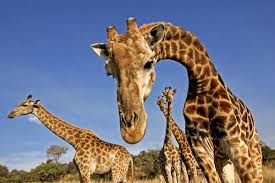 By
Brett
What do giraffes eat?
meat
leaves
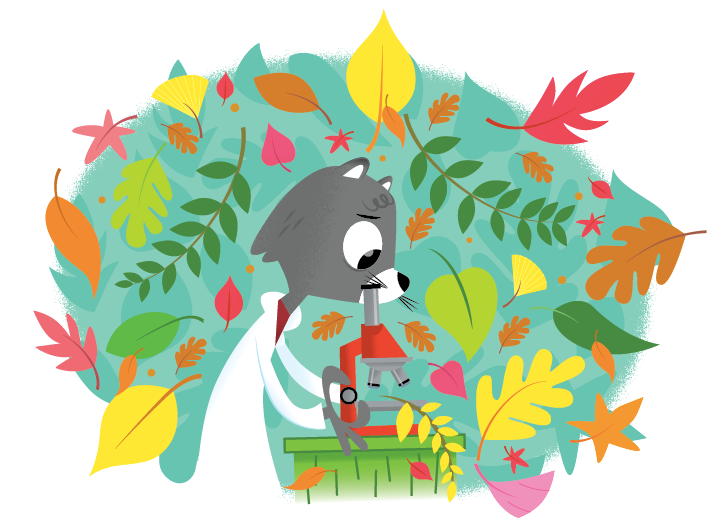 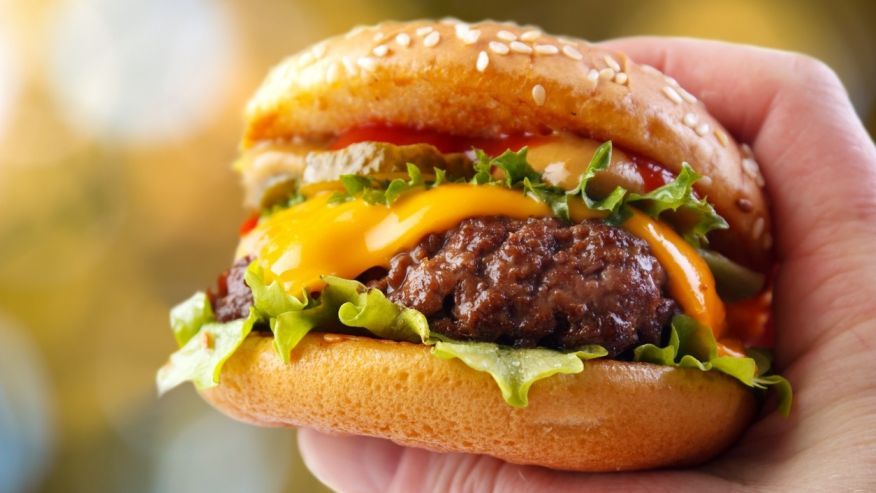 Oops, try again.
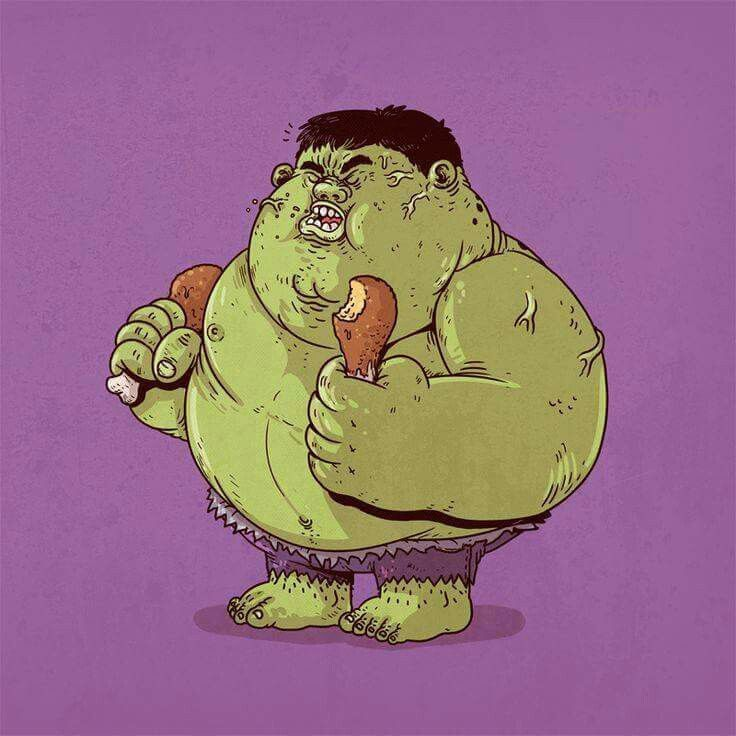 Good Work!
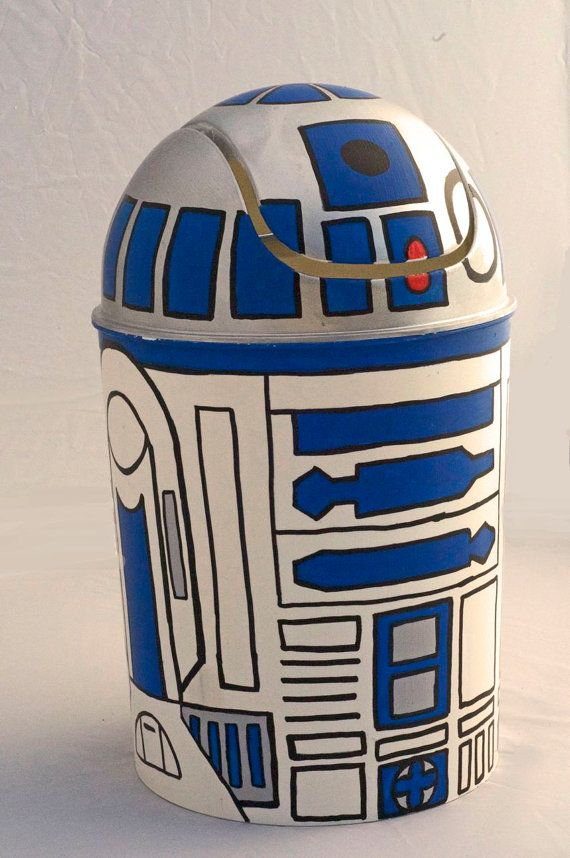 Are giraffes tall or small?
small
tall
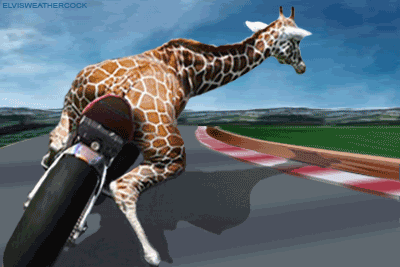 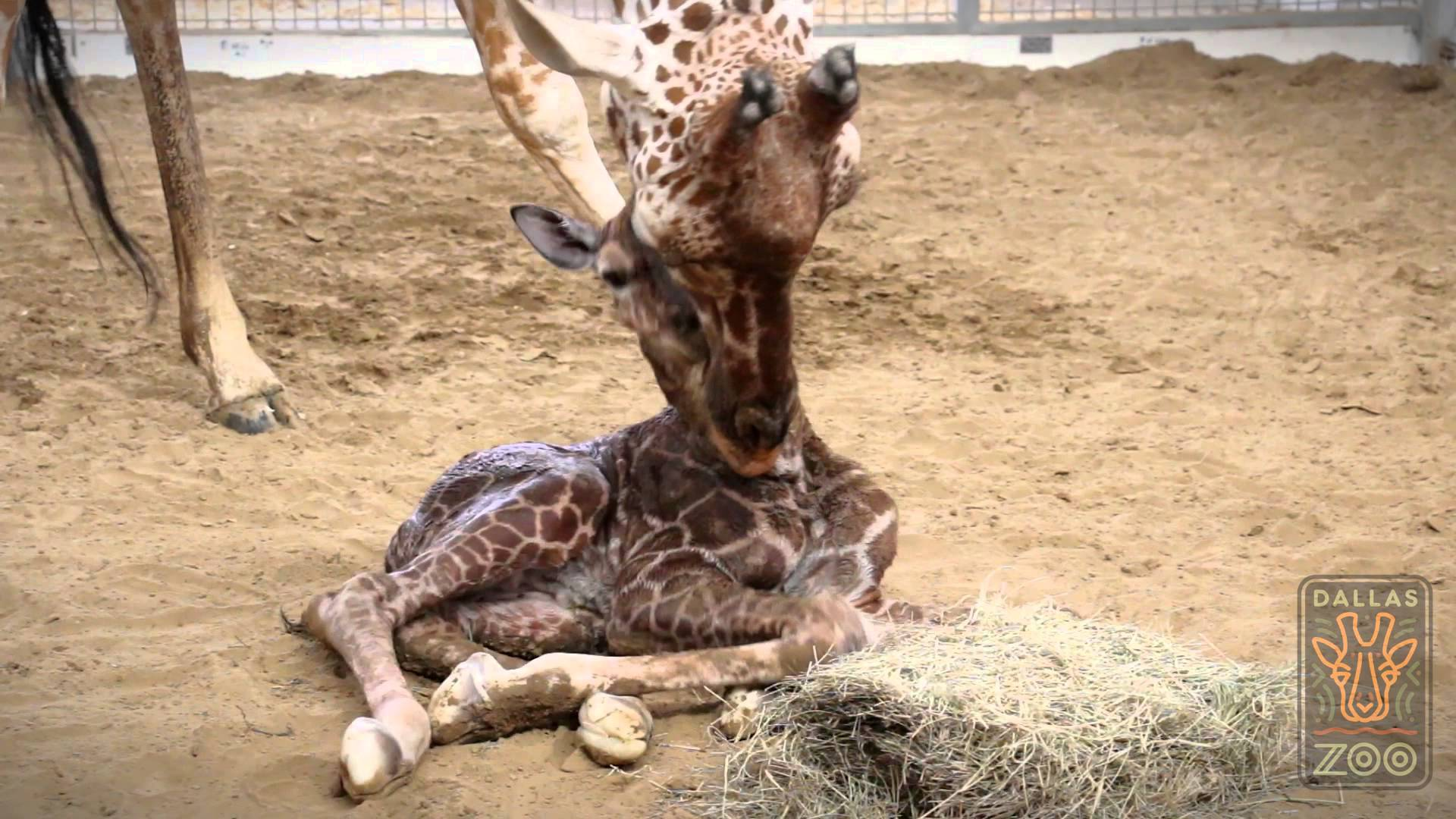 Try again.
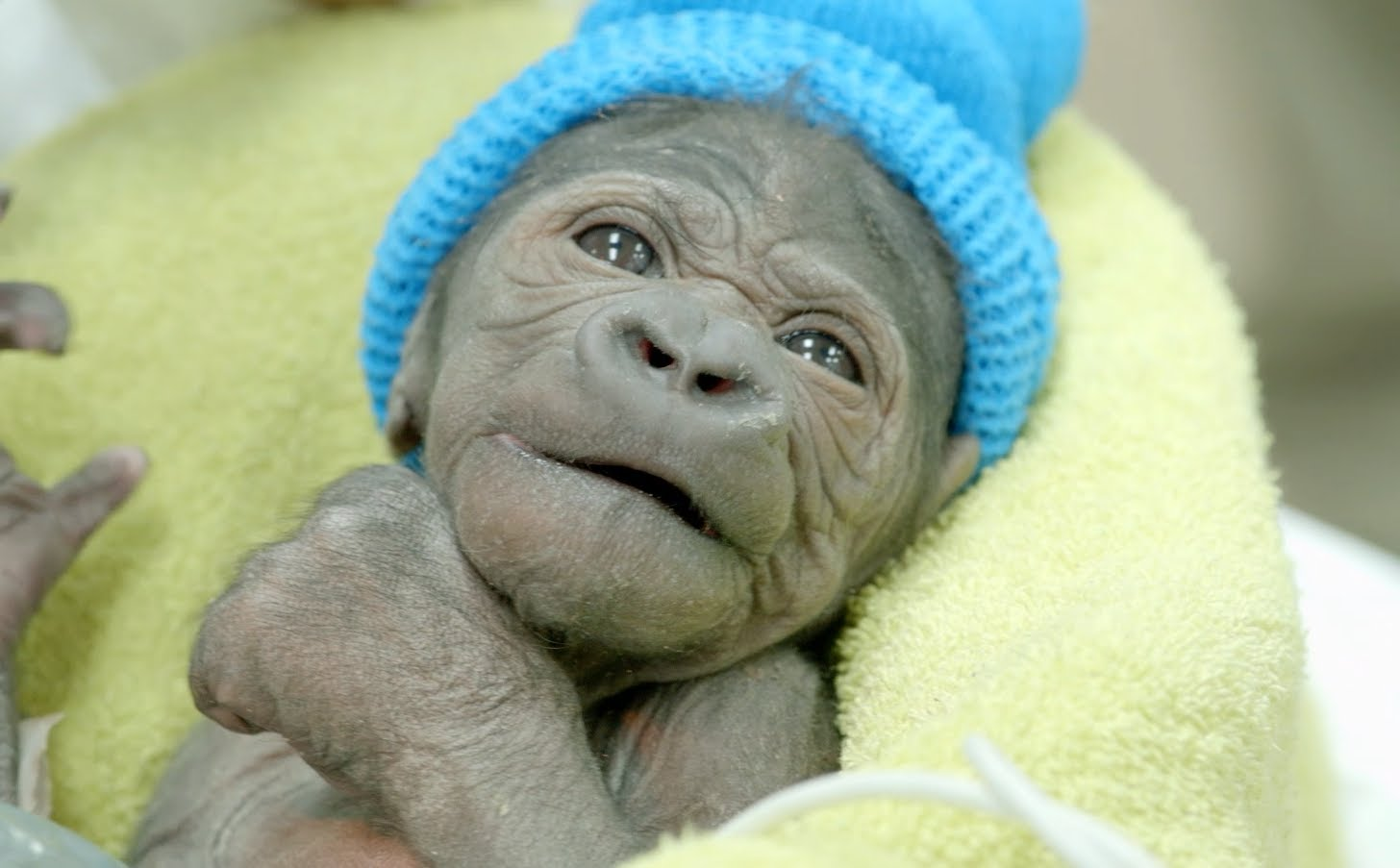 Great!
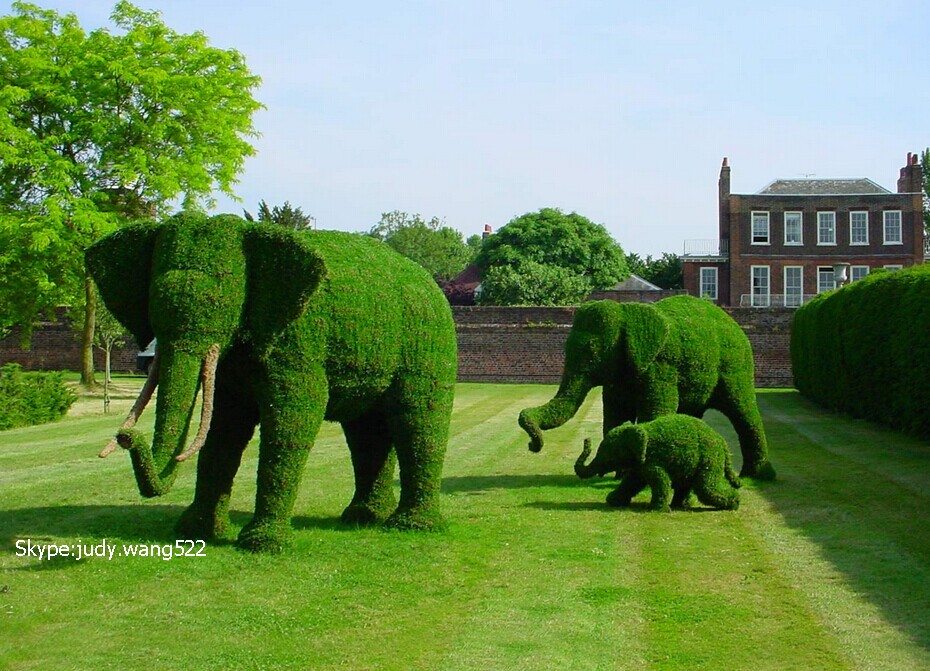 Where do giraffes live?
North America
Africa
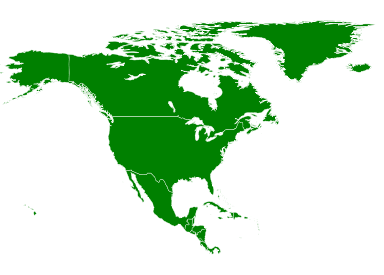 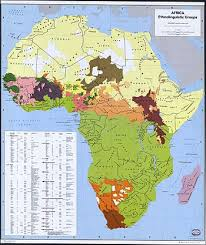 Please try again.
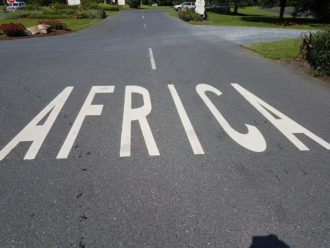 Good Job!
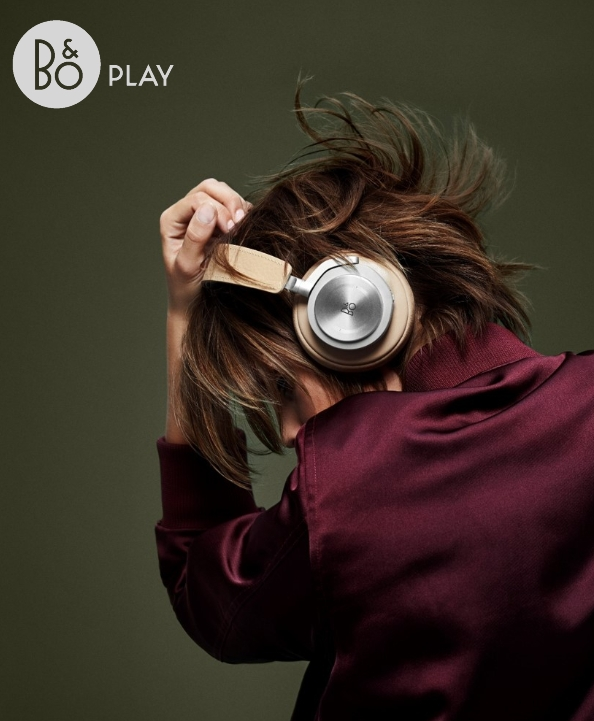 You’re a giraffe expert!
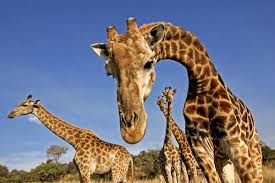